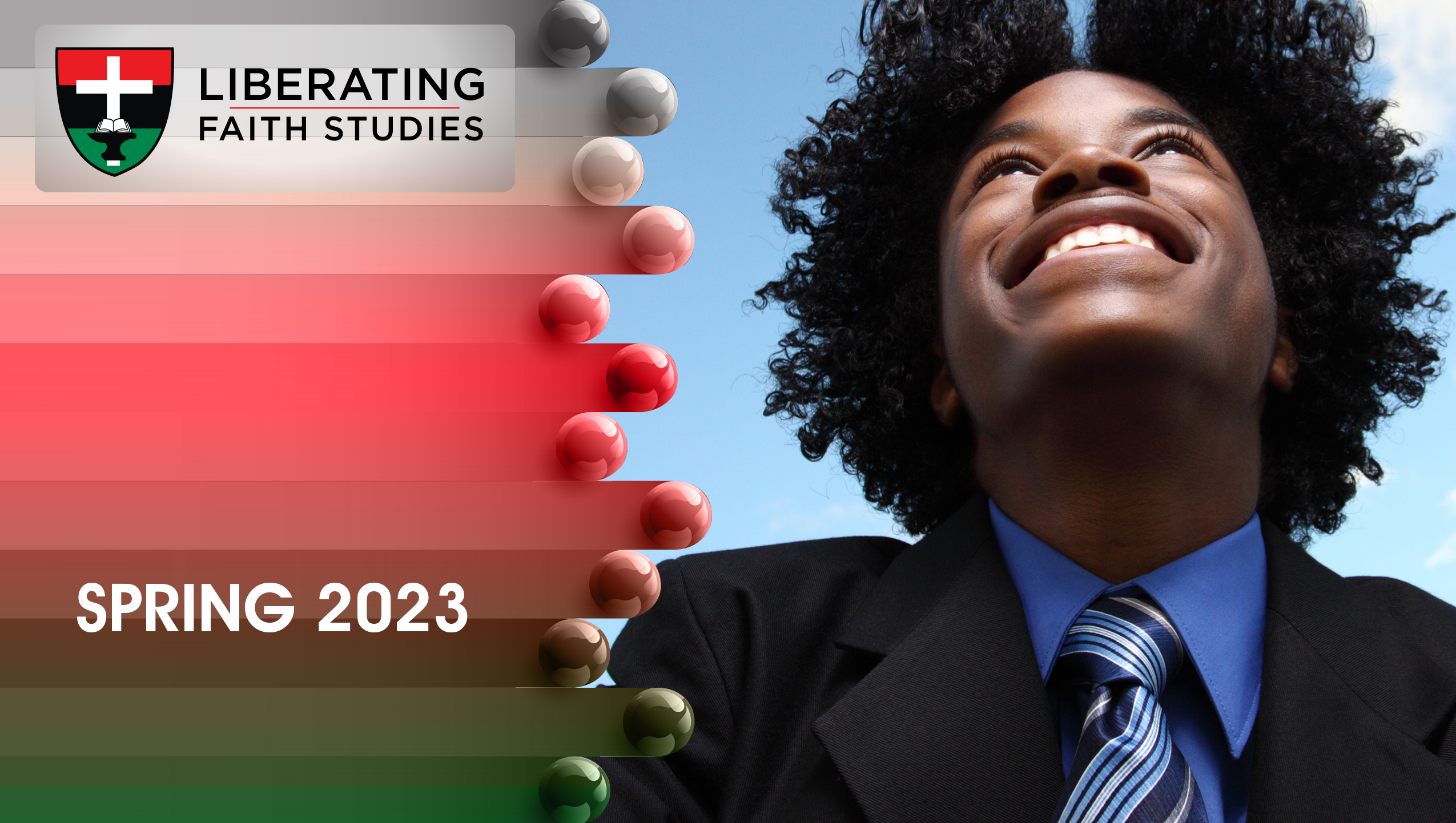 LESSON 9:  APRIL, 2023
A Promise Is Made to Jesus’ 
Disciples
Focus Scripture: Acts 1:1-11
Key Verse: “You will receive power when the Holy Spirit has come upon you.”                                 Acts 1:8a (NRSV)
Acts 1:1-11 (NRSV)
1	In the first book, Theophilus, I wrote about all that Jesus did and taught from the beginning
2	until the day when he was taken up to heaven, after giving instructions through the Holy Spirit to the apostles whom he had chosen.
3	After his suffering he presented himself alive to them by many convincing proofs, appearing to them during forty days and speaking about the kingdom of God.
4	While staying with them, he ordered them not to leave Jerusalem, but to wait there for the promise of the Father. “This,” he said, “is what you have heard from me;
5	for John baptized with water, but you will be baptized with the Holy Spirit not many days from now.”
6	So when they had come together, they asked him, “Lord, is this the time when you will restore the kingdom to Israel?”
7	He replied, “It is not for you to know the times or periods that the Father has set by his own authority.
8	But you will receive power when the Holy Spirit has come upon you; and you will be my witnesses in Jerusalem, in all Judea and Samaria, and to the ends of the earth.”
9	When he had said this, as they were watching, he was lifted up, and a cloud took him out of their sight.
10	While he was going and they were gazing up toward heaven, suddenly two men in white robes stood by them.
11	They said, “Men of Galilee, why do you stand looking up toward heaven? This Jesus, who has been taken up from you into heaven, will come in the same way as you saw him go into heaven.”
Key Terms
Baptized – The Greek root- baptizein  to plunge, immerse, sink; hence to wash; to be immersed; turned from the old life of sin to a new life; “baptized in the Spirit” indicates an outward sign of an internal reality of joining with the Holy Spirit (crosswalk.com).
Heaven – The dwelling of God, as well as of angels, and chosen deceased. It is often conceived as an expanse that overarches the earth; also refers to the spiritual , or spirit realm, a level of existence higher than and outside of the physical universe.
Your title here
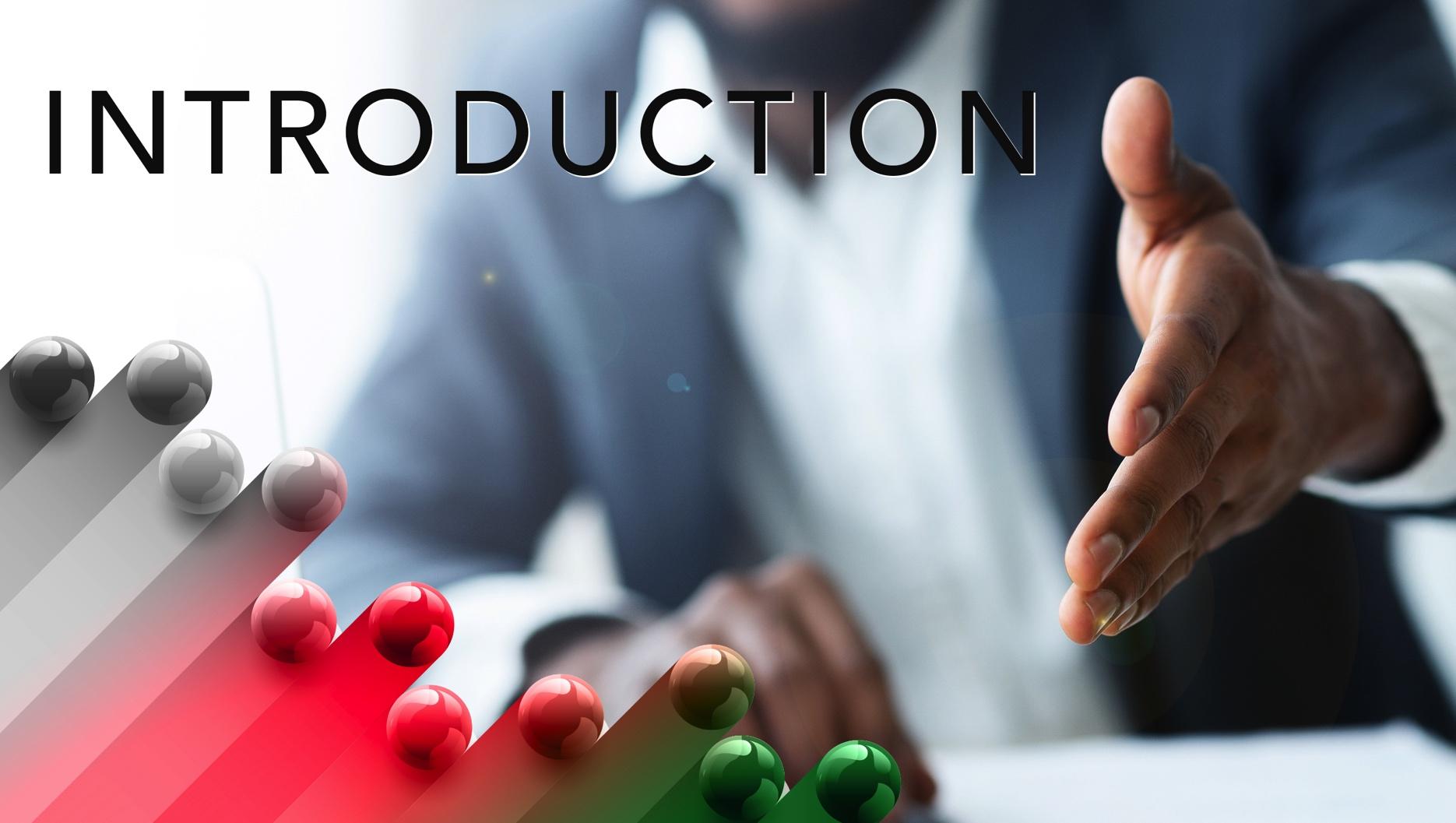 There are times when family and friends gather for holidays, weddings, and other special occasions. Moments like these are often considered the best memories of our lives. These occasions are so full of joy that no one wants them to end. They inspire commitments to never be far apart and to rejoin again soon. These moments motivate everyone to do whatever it takes to recapture these experiences again.
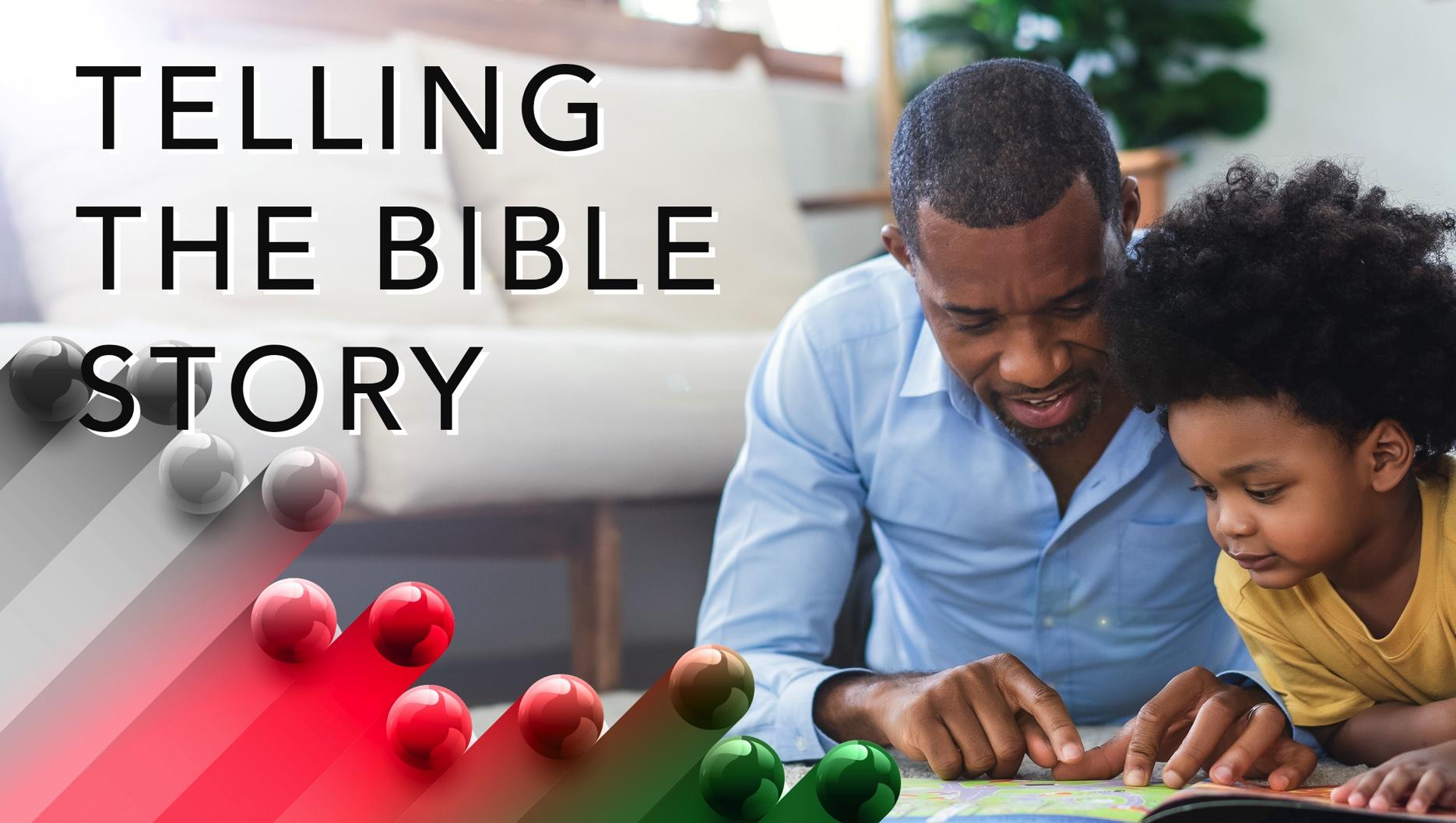 The book of Acts is believed to be written by Luke, friend and traveling companion to the Apostle Paul. Luke was known to be a physician and is also credited for authoring the gospel that bears his name. The opening verse indicates that this is his second correspondence to Theophilus, who was the recipient of Luke’s gospel (Luke 1:1-4). The gospel is strategically connected to the book of Acts, since it states the occurrence of the ascension of Christ, and the promise to the disciples that they would receive the Holy Spirit (Luke 24:48-53).
A wonderful serenity has taken possession
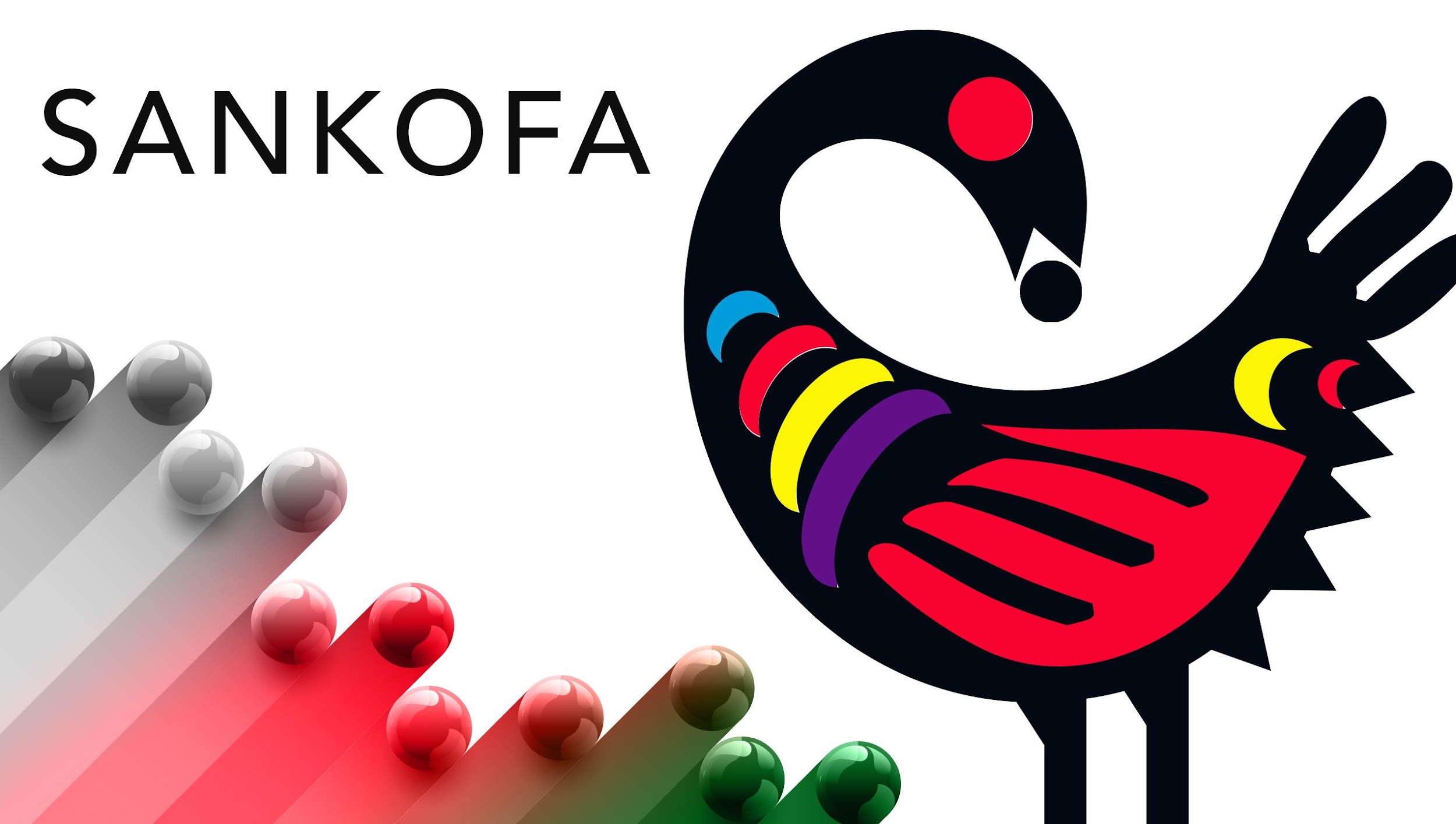 We desire to bequeath two things to our children. The first one is roots; the other one is wings. – Sudanese Proverb
A wonderful serenity has taken possession
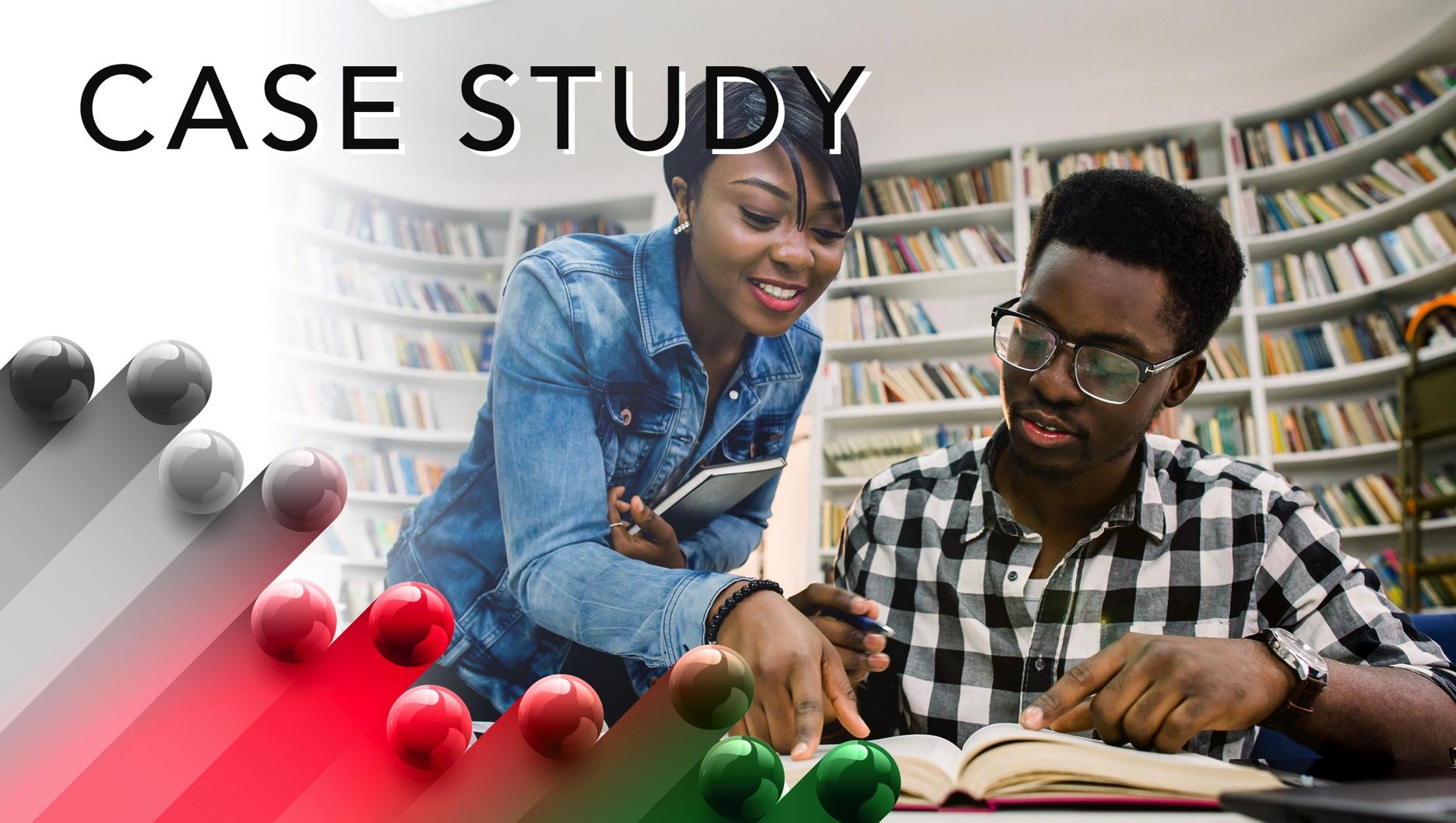 The early disciples must have felt an indescribable feeling as they waited for God’s Spirit to appear to them and guide them in this new religious movement. They were excited and joyful to see the risen savior, Jesus, and to receive a commission to return to Jerusalem. But they were still under great scrutiny by religious leaders and Roman guards, which was exasperated by their reported sightings of Jesus being alive.
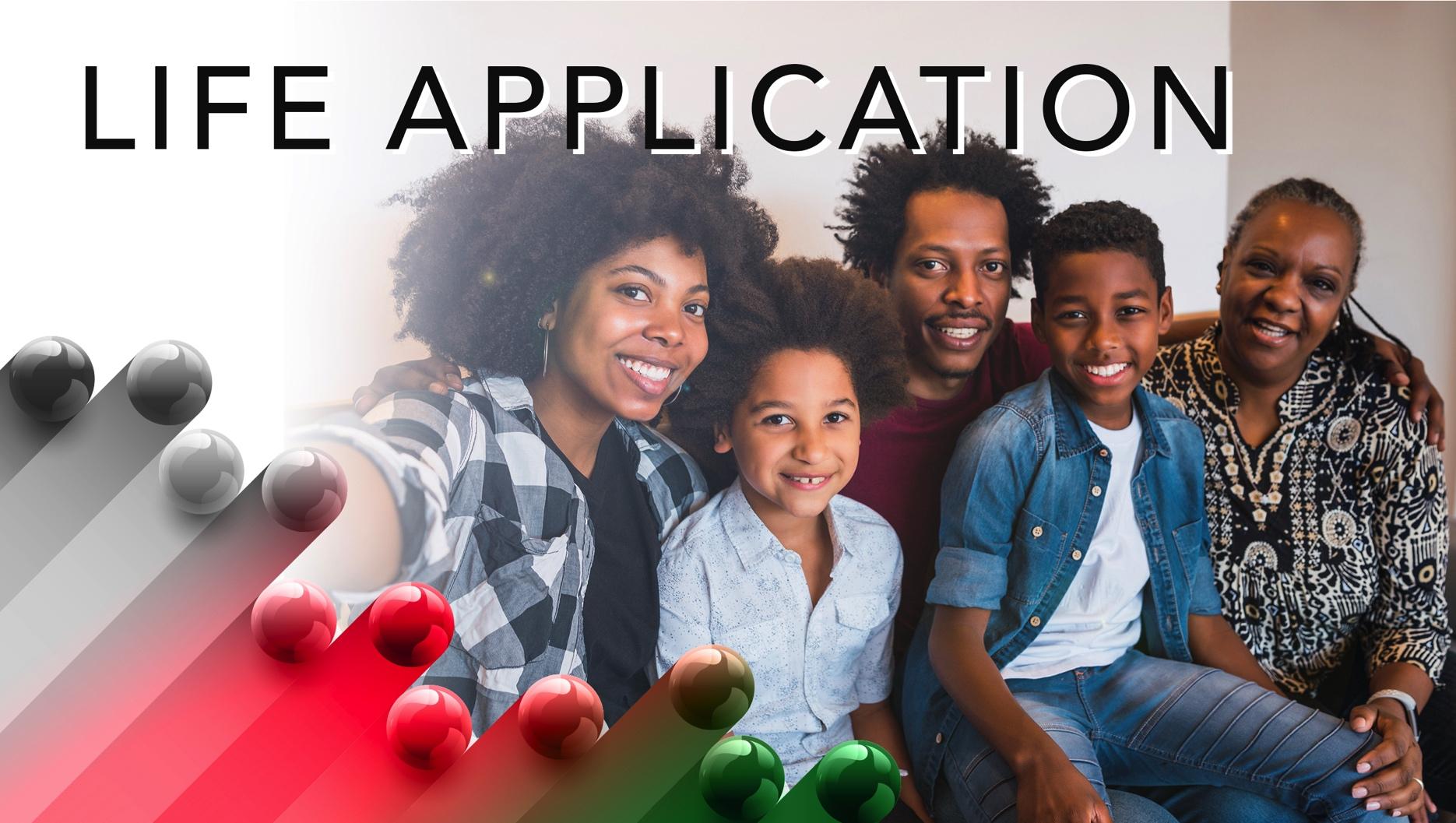 On any given day, the faith of Christian believers will be tested. Increasing gun violence, wars and threats of wars, health threats and disparities, and an underlying racial division and cultural insensitivity are just a few of the hazards of the black and brown communities. The Bible informs us that although the world is in chaos, God is still in control. Those who believe in the saving grace of Jesus Christ will also receive power to overcome these threats.
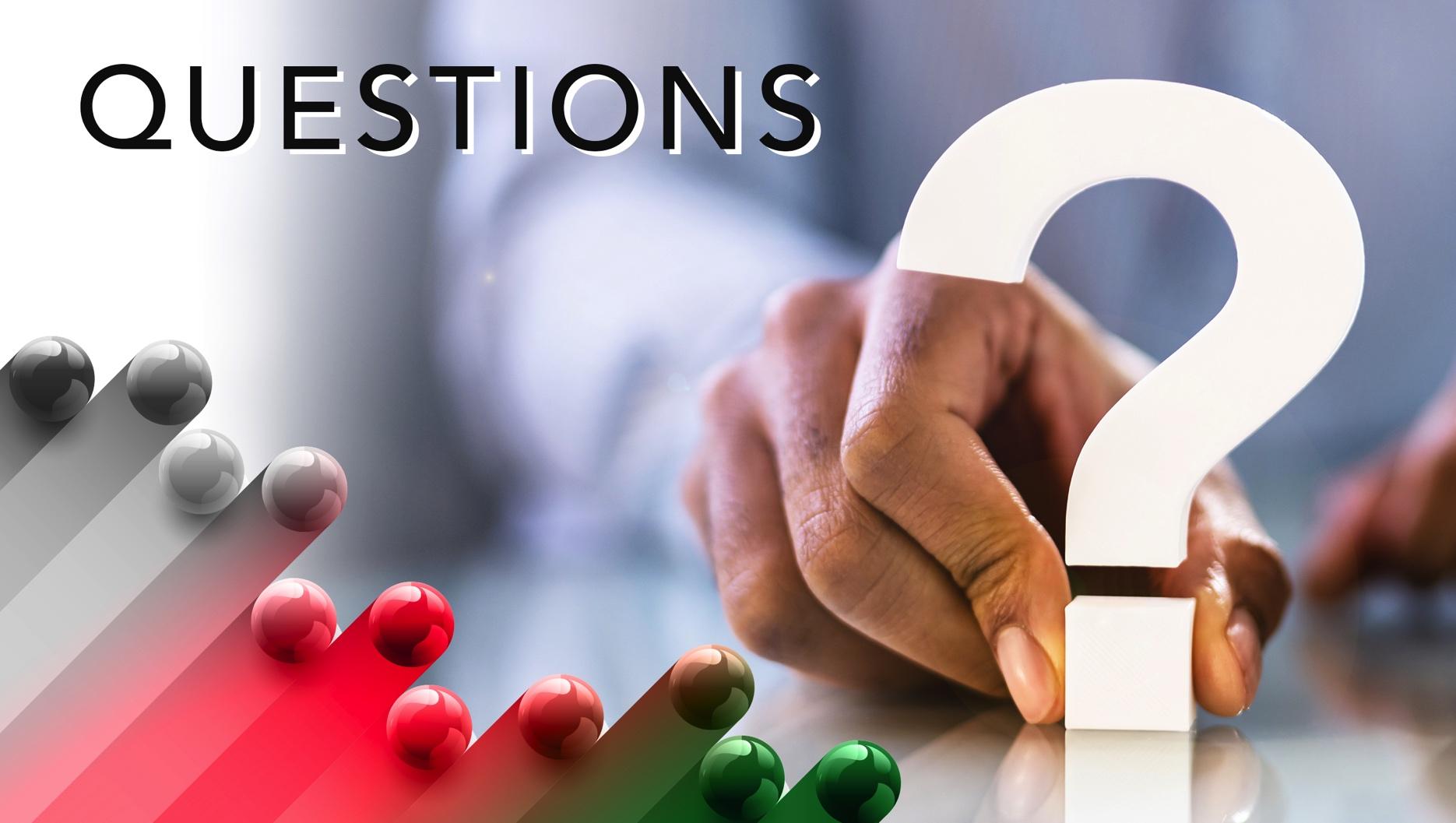 1. What are the issues that many Christians’ face, in life and in ministry, that the body of Christ can work together to overcome?
2. What are the signs that the world is not ready for Christ’s return? What can be done to strengthen the church’s witness about Jesus in preparation of his return?
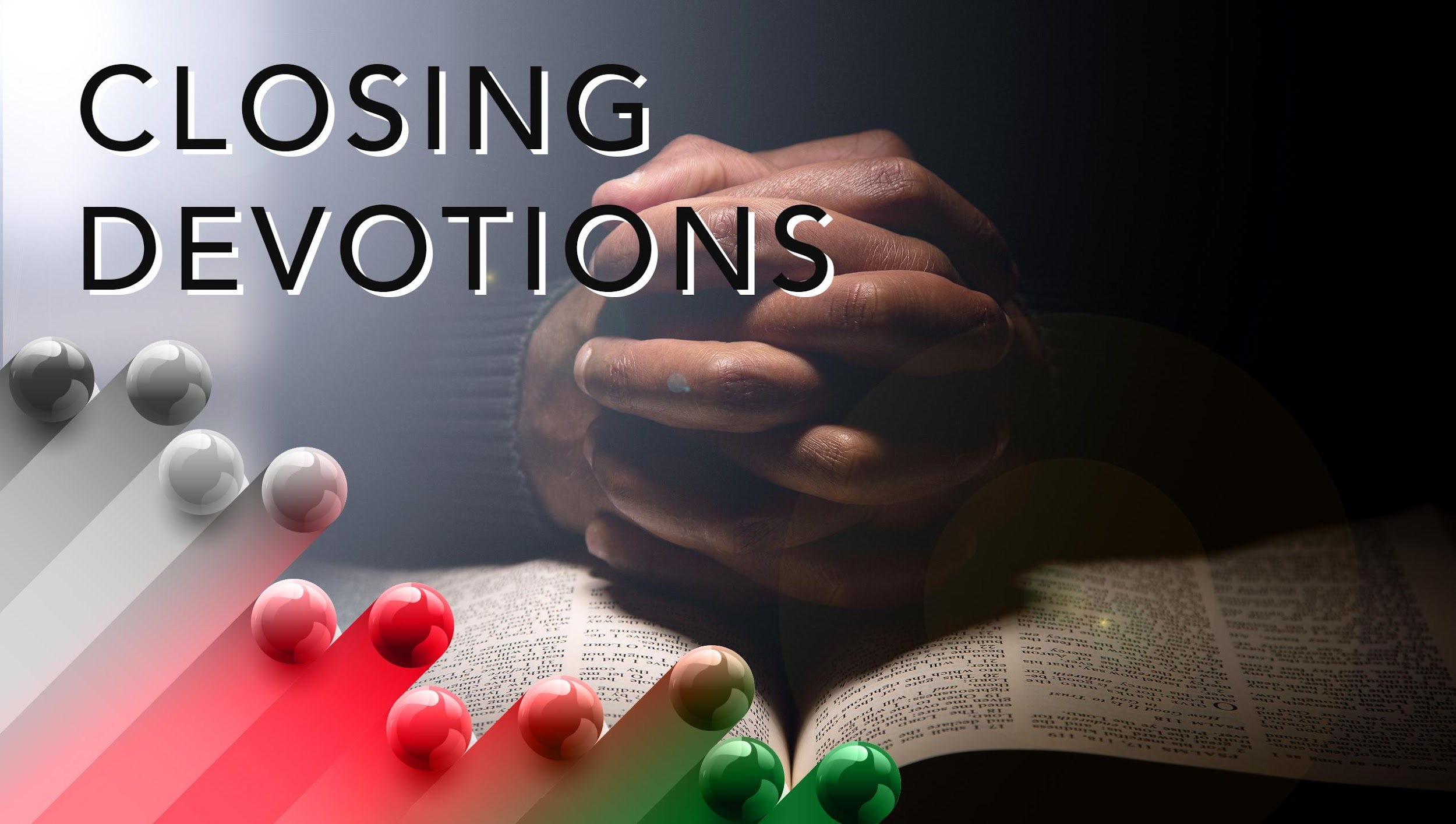 Closing Hymn or Song of Praise: AME Hymn #7 – “Come, Thou Almighty King”
Closing Prayer: Dear Lord, we as a church collectively thank you for all that you have done. I personally thank you, Lord, for sacrificing your life for me. Thank you for giving me new life and restoring my soul.